VOILÀ LUZERN
www.voilaluzern.ch
1
Voilà Luzern?
WAS IST UND WAS WILL VOILÀ LUZERN
Wie macht ein Jugendverband Suchtprävention und Gesundheitsförderung konkret?
2
[Speaker Notes: Hinweise zu dieser Präsentation

Dieses Dokument beinhaltet Kommentare zu den einzelnen Folien. Ziel ist, dass Voilà-Leiter/innen damit in ihrer Schar/Abteilung Voilà anschaulich vorstellen und präsentieren können.

Die dazugehörige Powerpoint-Datei ist auf der Homepage www.voilaluzern.ch zu finden oder kann bei der Geschäftsstelle info@voilaluzern.ch angefragt werden.

Beachte: «voilà-rote» Textteile beziehen sich immer direkt auf ein Symbol und helfen dem/der Präsentierenden den Faden nicht zu verlieren.]
Voilà Luzern – Suchtprävention und Gesundheitsförderung im Jugendverband
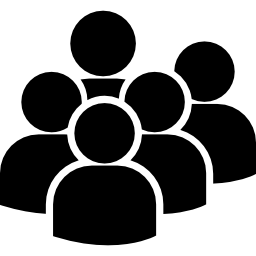 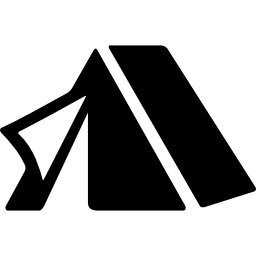 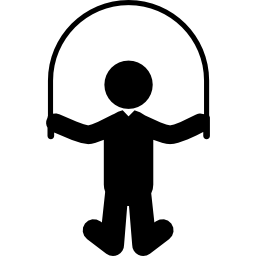 ?
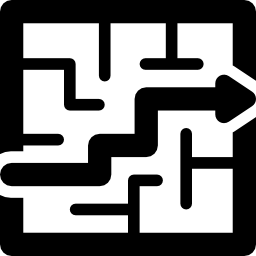 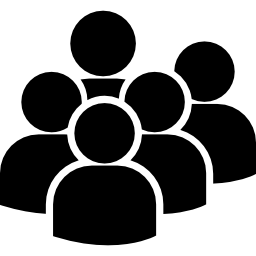 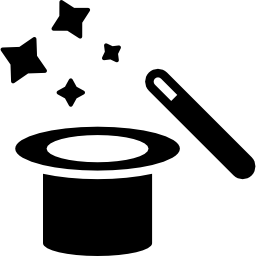 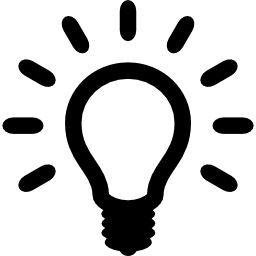 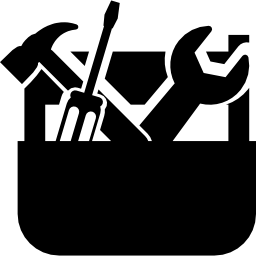 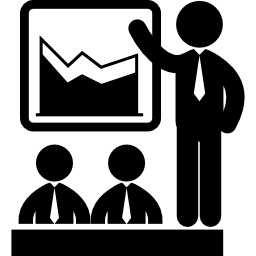 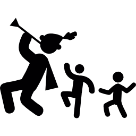 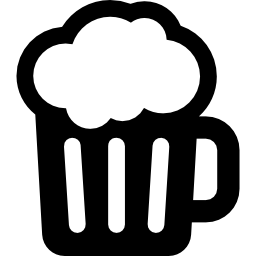 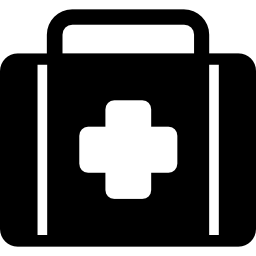 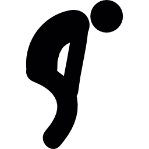 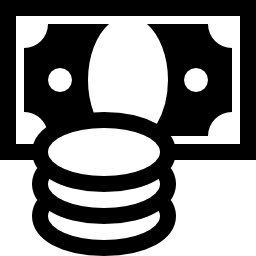 Was ist und was will Voilà?
3
[Speaker Notes: Was ist Voilà?

Voilà hat zu tun mit…
Lager
Ausbildung, Weiterbildung
Suchtmittel
gute Stimmung
Geld/Gutscheine für das Leitungsteam
Werkzeug, um Probleme zu lösen
«Erste Hilfe», wenn etwas passiert

Voilà ist also sehr vielseitig!

Wichtig: Im Zentrum steht immer das Leitungsteam!]
Was soll wie erreicht werden?
Voilà will etwas bewirken!
4
[Speaker Notes: Grundsatz von Voilà

Voilà und somit die Kinder- und Jugendverbände können in der der Gesundheitsförderung und Prävention vieles bewirken!]
Was ist und was will Voilà -Luzern
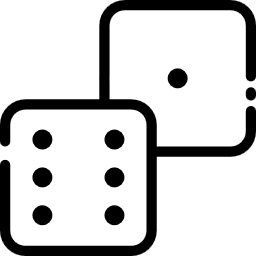 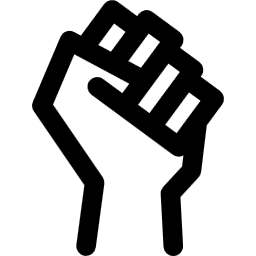 Voilà will die Stärken und Chancen der Jugendverbände gezielt positiv ausnutzen.
5
[Speaker Notes: Kinder- und Jugendverbände (Jubla, Pfadi,…) haben grosse Stärken und Chancen, diese sollen durch Voilà gestärkt werden.

Faust: 		Stärken
Zielscheibe:	Ziel
Würfel: 		Chancen]
Teamworkshop steht im Zentrum
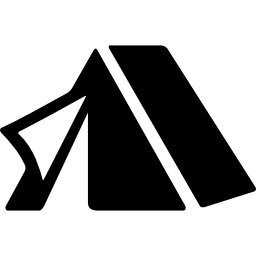 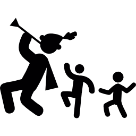 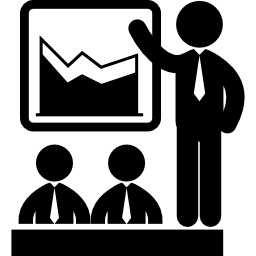 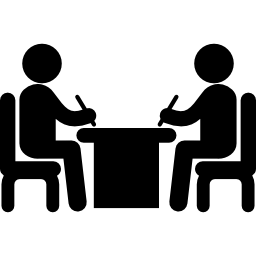 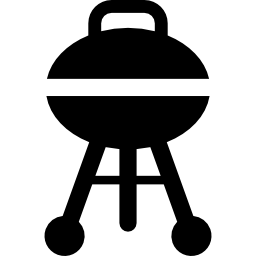 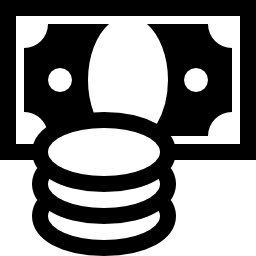 Wichtig ist, dass das ganze Leitungsteam dabei ist.
6
[Speaker Notes: Der Teamworkshop (und somit das Leitungsteam) steht im Zentrum. Das ganze Leitungsteam soll sich 3 Stunden Zeit nehmen, ein Schwerpunktthema zu finden, besprechen und Umsetzungsideen für das kommende Lager zu entwickeln.

vor dem Workshop        Workshop          	nach dem Workshop
- Voilà-Weekend	- ganzes 		- glückliches Lager
- Planungsabend	  Leitungsteam 	- Gutscheine für 				   das Leitungsteam

Wichtig: 
Für die 3 aufgewandten Stunden bekommt das Leitungsteam Gutscheine für ein gemütliches Nachtessen, einen unvergesslichen Ausflug oder was auch immer. 
Für jede anwesende Leitungsperson gibt es 20.- Fr. plus einen Sockelbeitrag von 200.- Fr. pro Schar/Abteilung.]
Schwerpunktthema
?
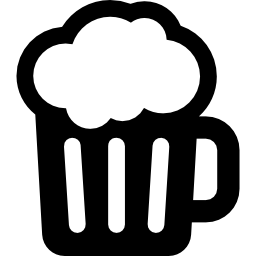 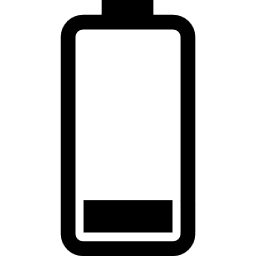 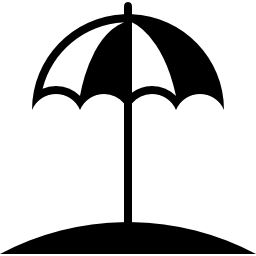 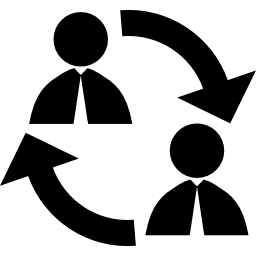 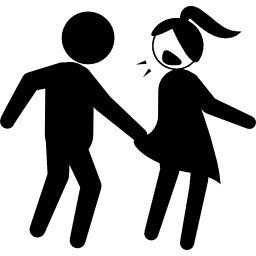 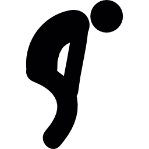 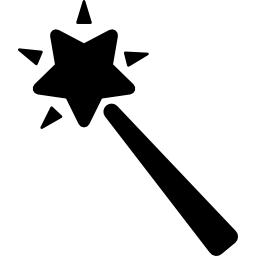 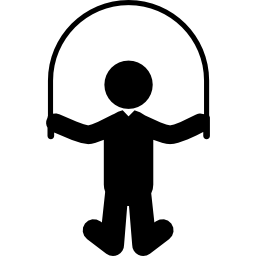 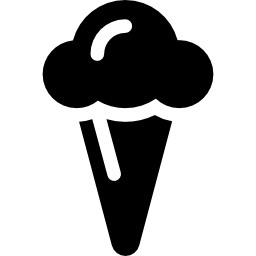 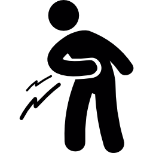 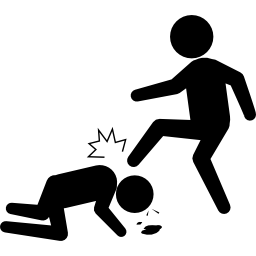 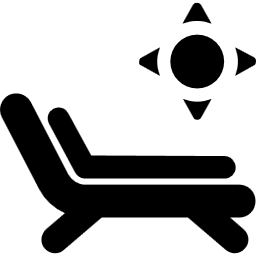 Beispiele
7
[Speaker Notes: Am Teamworkshop wird das Schwerpunktthema erarbeitet. Hier sind einige Beispiele:
- trauriges Männchen: 	Kinder/Leiter sind unglücklich, niedergeschlagen
- Sonnenschirm: 	«etwas» wird zu wenig geschützt, Schutz nötig
- Seilhüpfer: 		Spielfreude fördern
- Streit:		Auseinandersetzungen zw. Kindern untereinander		oder zw. Leiter und Kinder
- Zauberstab:	«Zauber» des Lagers fehlt 		(Programm wird durchgerattert, Spass fehlt)
- Bier:		Suchtmittelproblem
- Leere Batterien: 	keine Motivation (Leitungsteam, Kinder,…)
- Rückblick:		verbessern, was im letzten Lager nicht gut war

Weitere mögliche Themen die im weitesten Sinne mit Gesundheitsförderung zu tun haben:
Zusammenarbeit im Leitungsteam stärken	-  Mobbing
Gesundheit fördern, Bewegung und Ernährung	-  Fluchen, Umgang mit Kinder
Langeweile bei Kindern			- Wut
Ausgleich für das Leitungsteam		- (Un-)Zuverlässigkeit
Sexuelle Übergriffe – Hier kann Voilà als Vermittler zu entspr. Fachstellen wirken.]
Vorgaben zum Schwerpunktthema
Das Schwerpunktthema muss in einen der 3 Themenbereiche passen!
8
[Speaker Notes: WICHTIG: Das Schwerpunktthema muss in einen der drei Themenbereiche passen!]
Wo finde ich ein gutes Schwerpunktthema?
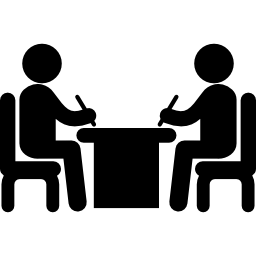 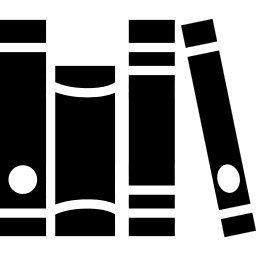 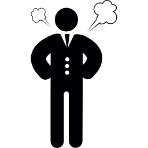 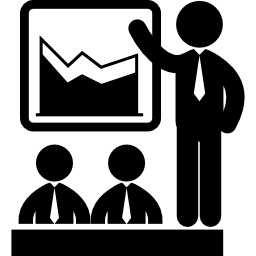 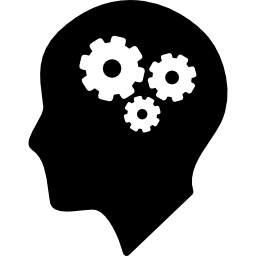 Beispiel TEAMGEIST
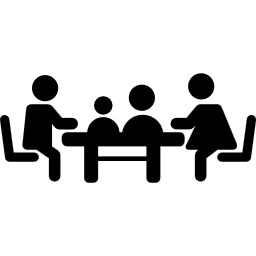 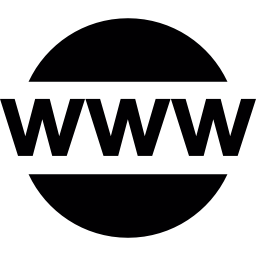 Diskussion im ganzen Team ist wichtig
9
[Speaker Notes: Wie findet man das geeignete Voilà-Thema?

Wichtig: Das ganze Team soll sich damit befassen.

Hier können Ideen entstehen:
im Kopf einer Leitungssperson («Ärger» vom letzten Lager)
am Voilà-Ausbildungsweekend
im Leiterkurs!! In den J+S Kursen wird viel gutes vermittelt und viele Ideen generiert. Leider gelangen diese nicht immer ins Leitungsteam…
Austausch mit anderen Leiter/innen (z.B. am Planungsabend)
Rückblickend auf das letzte Lager (Was war gut? Was kann man verbessern?)
Bücher
Internet  www.voilaluzern.ch

WICHTIG: Das Schwerpunktthema muss in einen der drei Themenbereiche passen! Siehe vorherige Folie…]
Gezielte Strategie (Taktik) für das kommende Lager
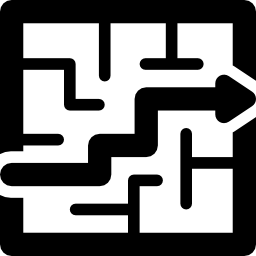 GEZIELT !!!
(STRATEGIE / TAKTIK)
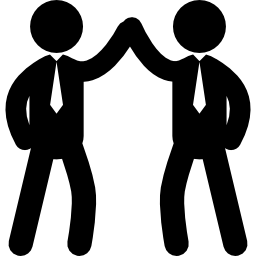 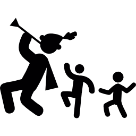 Strategie greift Problemen vor
10
[Speaker Notes: Zusammenfassung und Wichtigkeit des Voilà Themas:

	«Alles was scheisse ist, wollen wir verhindern»

	«Alles was gut ist, wollen wir fördern»


	Dafür sucht das ganze Leitungsteam einen 	geeigneten Weg, eine passende Strategie.

	Am Schluss sind alle glücklich und zufrieden.]
Frage nach Ursachen und Folgen
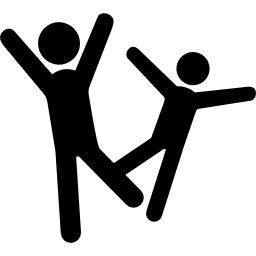 FOLGEN
Beispiel TEAMGEIST
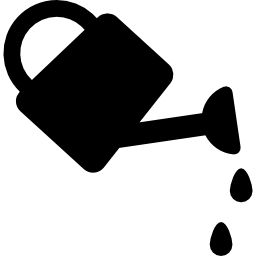 URSACHEN
POSITIVE
AUSGANGSLAGE
ausnutzen
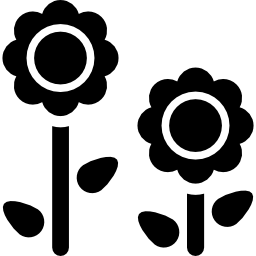 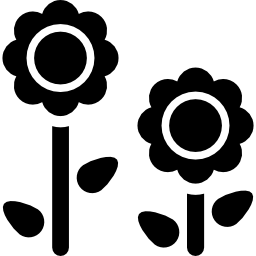 fördern
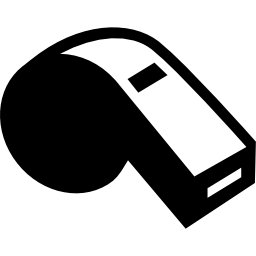 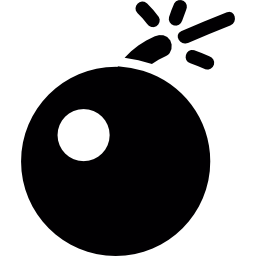 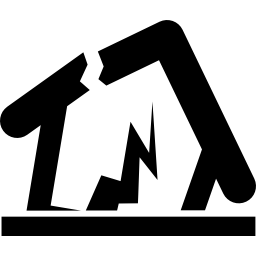 NEGATIVE
AUSGANGSLAGE
stoppen / 
in Positives umwandeln
vermeiden
Ursachen und Folgen ergeben erste Hinweise auf Massnahmen!
11
[Speaker Notes: Hat man das «brennende» Thema gefunden werden am Teamworkshop Lösungen und Umsetzungsideen gesucht. Dabei hilft es sich jeweils folgende Fragen zu stellen:
Was ist die Ursache des Problems?
Was sind die Folgen und Auswirkungen? 

Positive Ausgangslage bewirkt «noch positiveres»
Ursache: Blumen	            	Folge: Gutes weitersähen
   Zufriedene und glückliche	    Stimmung beibehalten
   Kinder/Leiter		    Positives noch besser machen

Negative Ausgangslage bewirkt «negatives"
Ursache: «Es läuft nicht»	            	Folge: Schiedsrichter    Leiter müssen immer eingreifen	    Schlechte Stimmung  Katastrophe

Aber…
Auch eine positive Ausgangslage kann negatives Bewirken. Bsp: eine super Stimmung im Team fördert den Gruppendruck (Stichwort animieren zum Suchtmittelkonsum) und man vernachlässigt die Kinder.
Eine negative Ausgangslage kann auch positiv sein.Bsp: Die Versöhnung nach einem Streit schweisst die Beteiligten noch stärker zusammen als vor dem Streit.
Frage dich immer: 
Was könnt ihr fördern und ausnutzen, was sollt ihr vermeiden und stoppen?]
Strategie in vier Lagerbereichen
Kinder
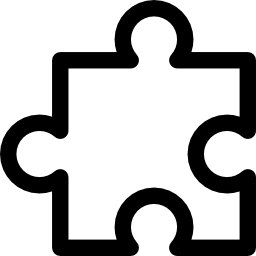 Lageralltag
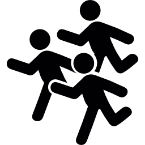 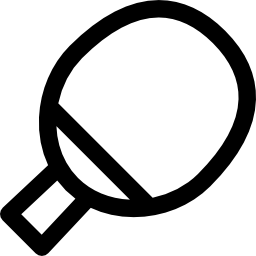 Leitungsteam
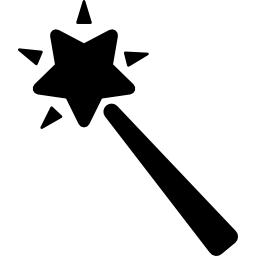 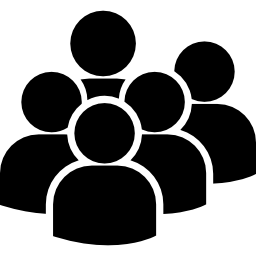 Lagergestaltung
Bereiche Lageralltag, Lagergestaltung, Kinder und Team
12
[Speaker Notes: Jede Strategie beinhaltet diese 4 Puzzle-Teile. Je nach Thema gibt es natürlich Bereiche die wichtiger oder weniger wichtig sind um das Problem zu lösen bzw. das gesetzte Ziel zu erfüllen. Meist braucht es alle Teilchen, um das Lager-Puzzle zu vervollständigen.

1. Lageralltag	Ämtlis, Freizeit, Rituale, Regeln, Ablauf … 	

2. Lagergestaltung	Infrastruktur, Motto, Programm, Lagerbauten, Hauseinrichtung,  …	

3. Kinder		Umgang, Gespräch, Gruppeneinteilungen, Sorgen, Betreuung …

4. Leitungsteam	Umgang, Regeln, Verhalten, Höcks, Zusammenarbeit, Offenheit, Teamstärke und Motivation…]
Infos, Hilfsmittel: www.voilaluzern.ch
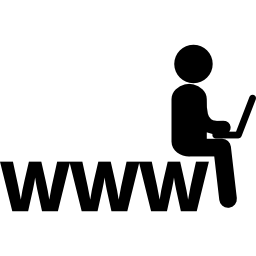 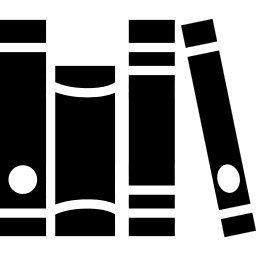 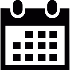 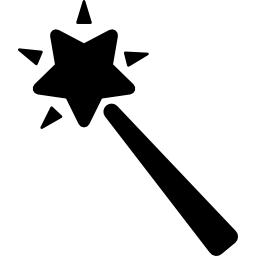 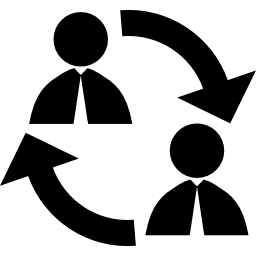 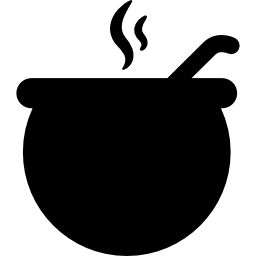 Voilà Luzern bietet Methoden, Hilfestellungen und Tools im Internet für alle Abläufe.
13
[Speaker Notes: Folgende Hilfsmittel sind vorhanden:
www.datenbank-voilaluzern.ch  viele Methoden und Themen!
LINK-Ordner
www.voila.ch
Austausch mit anderen Scharen/Abteilungen


Fazit: Es gibt keinen Zaubertrank! Es geht darum, dass sich das Leitungsteam eine geeignete Strategie ausdenkt und diese im Lager umsetzt.]
ohne Teamworkshop kein Voilà!
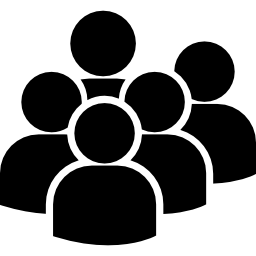 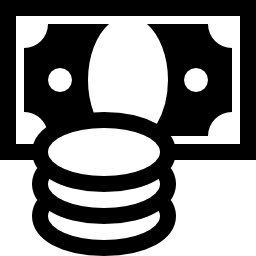 Voilà «schenkt» und entschädigt dem Team die nötige Zeit mit Gutscheinen.
14
[Speaker Notes: Uhr: 	Voilà «schenkt» jedem Leitungesteam 3 Stunden Zeit

Team:	Ganzes Team muss der Sinn von Voilà verstehen und 	mitmachen.
	Das Problem, dessen Ursachen und Auswirkungen/ 	Folgen, die Strategie muss allen Leiter/innen klar sein 	(«in den Köpfen verankert sein»).
	
	Nur dann wirkt Voilà!

Geld:	Als Dankeschön gibt es Gutscheine]
Entschädigungen (Gutscheine)
Voilà-Lager
Sockelbeitrag 200.-
Plus Fr. 20.- pro teilnehmende Leiter/in am Teamworkshop
Abzüge bei unvollständiger oder verspäteter Erfüllung der Aufgaben
Es soll/muss das ganze Team am Teamworkshop teilnehmen (Fr. 25.- pro Leiter/in).
15
Mehrwert durch Voilà-Luzern
Fachwissen mit Hintergrundinfos zur Gesundheitsförderung und Suchtprävention und Vernetzung mit entsprechenden Stellen
Ausbildung zu Voilà-Themen mit konkreten Ideen (gilt als J+S MF)
Zeit für einen gut geplanten Teamworkshop und gute Methoden
Vertiefung von J+S-Kursthemen im ganzen Leitungsteam
Aufarbeitung Voilà-Themen im Team > gezielte Umsetzung im Lager (Strategie)
Prävention kann im Lager als LA-Block angerechnet werden
Gutscheine für das Team (SBB oder Migros)
Bessere Lager, gutes Team, Vertrauen im Umfeld, etc.
16
[Speaker Notes: Die Folgen von Voilà
bessere Lager
zufriedene Kinder
glückliches Leitungsteam]
Teamworkshop ist entscheidend
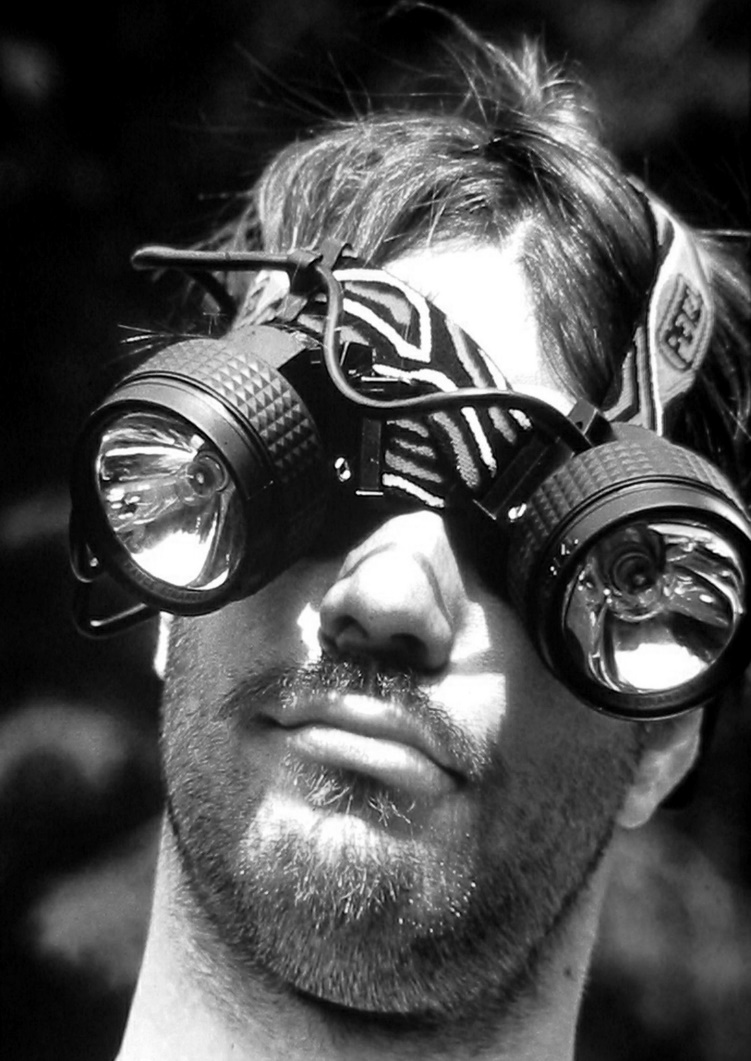 Der Team-Workshop verschafft allen Leiter/innen den Durchblick!
Voilà «schenkt» und entschädigt dem Team die nötige Zeit.
Diese Strategie kann nur wirken, wenn das ganze Team mitgedacht/diskutiert hat!
17
wer, wann, was, wo
JAHRESABLAUF, FUNKTIONEN UND TERMINE IN VOILÀ
Einhaltung der Termine ist wichtig damit das recht komplexe Zusammenspiel funktioniert.
18
Voilà-Zyklus
Jahresablauf
19
[Speaker Notes: Mindestens eine Person innerhalb der Schar/Abteilung besucht das Voilà-Ausbildungsweekend im Herbst. Danach hat sie eine Voilà-Anerkennung und kann das nächste Lager (und auch Lager in späteren Jahren) als Voilà-Lager anmelden. Im Januar/Februar besucht der/die Leiter/in zusammen mit einer Betreuungsperson einen sogenannten Planungsabend. Dort wird die Umsetzung im Leitungsteam genau geplant. 

Das zentrale Anliegen von Voilà Luzern ist es, dass vor jedem Voilà-Lager ein ausführlicher Team-Workshop durchgeführt wird. Ohne diesen speziellen Leiterhöck (Sitzung) würde Voilà kaum etwas bewirken. Die ganze Aus- und Weiterbildung in Voilà konzentriert sich deshalb darauf.  

Am Team-Workshop selber wird dem ganzen Leitungsteam des kommenden Lagers Voilà vorgestellt. Wichtig sind auch da die Inhalte. Ziel ist, dass ein Schwerpunkt-Voilà-Thema wie z.B. die optimale Betreuung der Kinder, die Zusammenarbeit im Team, der Umgang mit Suchtmitteln, Streit und Mobbing, etc. festgelegt wird und dass fürs kommende Lager konkrete Massnahmen zu diesem Thema gesucht, diskutiert und geplant werden. 

Im Lager wird das Voilà-Thema dann gemäss der Vorbereitung am Team-Workshop durchgezogen und danach ausgewertet. 

Im Dezember/Januar erfolgt dann die Auszahlung der Voilà-Gutscheine für das Leitungsteam, welche sich aufgrund der Teilnehmerzahl am Team-Workshop berechnen lässt. Die Entschädigung beträgt mind. 150.- Fr pro Abteilung (Grundbeitrag) plus zusätzlich 25.- pro anwesende Leitungsperson am Team-Workshop.]
Aufgaben Voilà-Leiter/in
Voilà-Weekend besuchen
Voilà-Betreuungsperson suchen
am Planungsabend teilnehmen zusammen mit Betreuungsperson und Teamworkshop planen (und eintragen auf www.voilaluzern.ch) 
Teamworkshop zusammen mit Betreuungsperson durchführen und Umsetzung von Voilà fürs Lager planen (inkl. Eintragungen auf www.voilaluzern.ch > sehr wichtig ist die Teamworkshop-TN-Liste ) 
Voilà-Lager durchführen, auswerten und Rückmeldungen sowie Statistik auf www.voilaluzern.ch eintragen
WICHTIG ist die rechtzeitige Erledigung der administrativen Aufgaben!
20
Aufgaben Voilà-Betreuer/in
Teilnahme am Voilà-Planungsabend 
Einführung Voilà und/oder Austausch zu div. Voilà-Themen
Ausarbeitung Teamworkshop zusammen mit Voilà-Leiter/in
div. Infos
Detailplanung, Durchführung und Auswertung Teamworkshop zusammen mit Voilà-Leiter/n und dem ganzen Lager-Team
Begleitung Voilà-Leitung z.B. als Ansprechperson bei inhaltlichen Fragen zu Voilà-Themen und evtl. Besuch des Lagers, etc.
Rückmeldungen und Angabe Spesen auf www.voilaluzern.ch
Voilà-Betreuer/innen erhalten pro Voilà-Lager Fr. 80.-.
21
Verein Voilà Luzern
WIE IST DER VEREIN VOILÀ LUZERN AUGEBAUT?
In den meisten Kantonen gibt es ähnliche Vereine.
22
Kurzinfos zum Verein Voilà Luzern 1
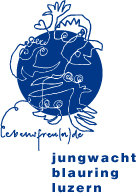 Vereinsmitglieder sind die kantonalen Jugendverbände: 

Voilà Luzern ist Teil des Projektes Voilà Schweiz, welches beim SAJV geleitet wird.

Jährlich beschäftigen sich etwa 800 Leiterinnen und Leiter aus dem Kanton Luzern mit Voilà-Themen (Teamworkshop) und setzen Voilà in ca. 45 Ferienlagern mit rund 3’000 Kindern/Jugendlichen um.
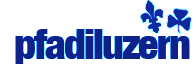 Voilà Luzern will in Zukunft noch mehr Scharen und Abteilungen ansprechen.
23
Kurzinfos zum Verein Voilà Luzern 2
Operativ wird Voilà Luzern geleitet vom Vorstand, vom Kernteam,  vom Ressort Ausbildung und von der Geschäftsstelle Voilà Luzern

Voilà Luzern arbeitet inhaltlich eng zusammen mit der Fachstelle:

Voilà Luzern kostet jährlich etwa Fr. 55’000.- und wird hauptsächlich finanziert vom Kanton Luzern (Alkoholzehntel) und von der Jugendförderung des Bundes (BSV).
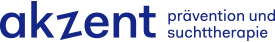 Die Geschäftsstelle arbeitet mit einem bezahlten Pensum vom 10% (Rest: Ehrenamt)
24
Voilà-Schwerpunktthema konkret
BEISPIELE FÜR DIE AUFARBEITUNG VON 
VOILÀ-THEMEN IM TEAM
Jedes Team beschäftigt sich mit einem selbst gewählten Schwepunktthema.
25
Beispiele konkret > Ablauf
Auswahl Thema 



Frage nach Ursache und Folge



Strategie in 4 Lagerbereichen
Konkrete Ausarbeitung der Strategie
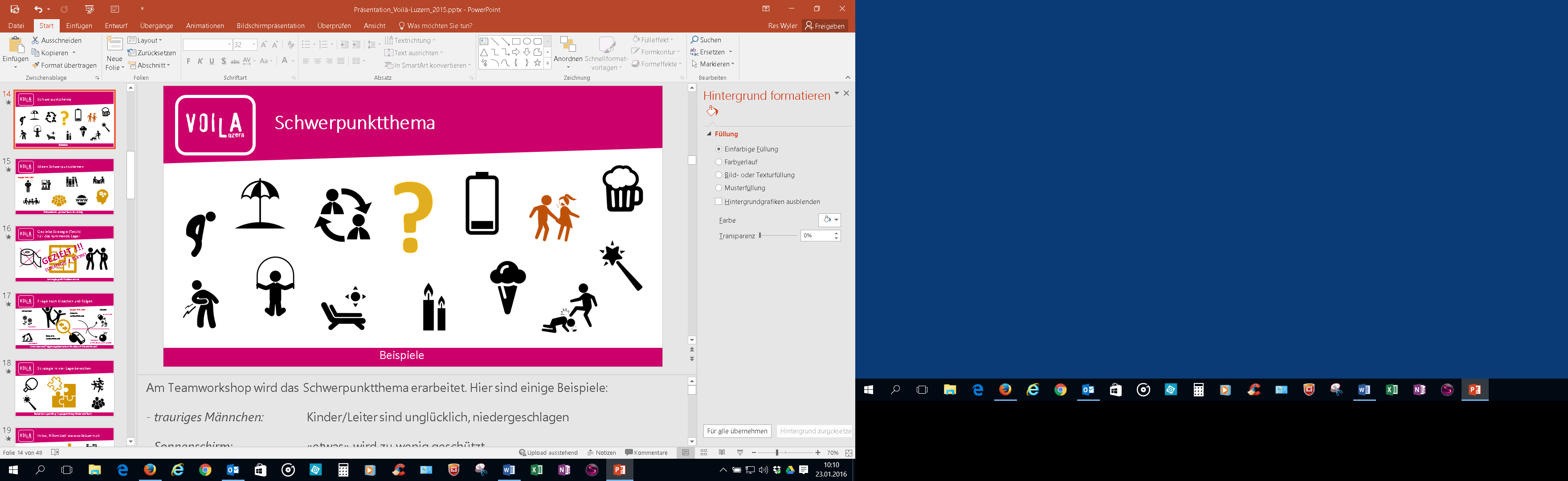 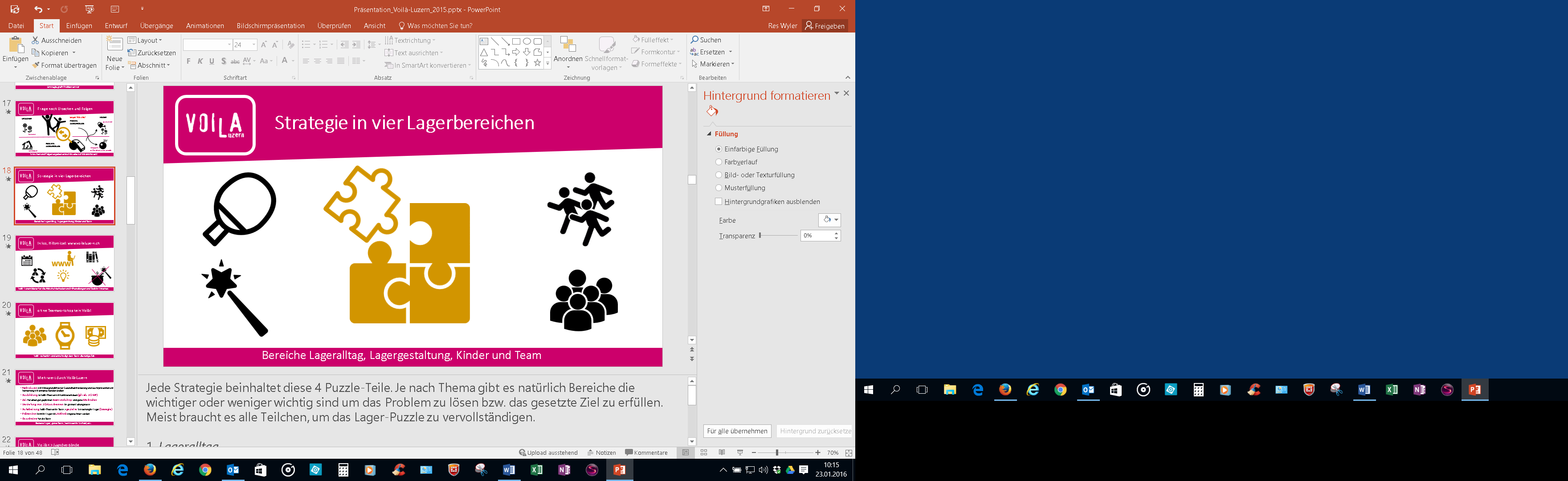 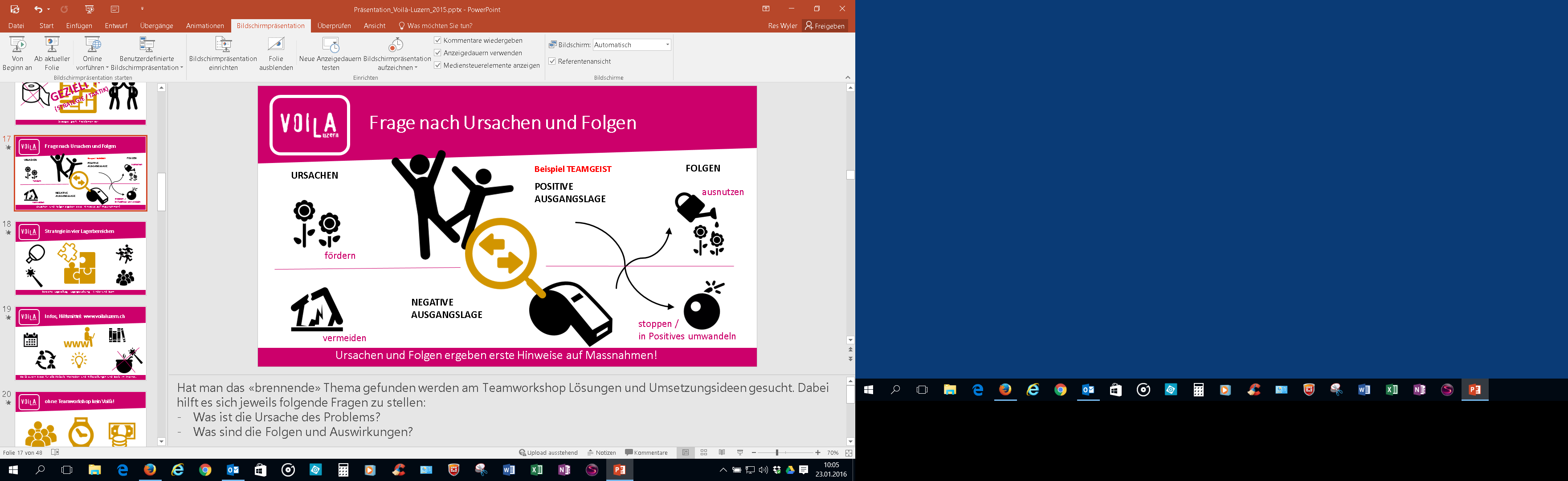 Frage nach Ursache und Folge ergeben erste Hinweise für die Strategie
26
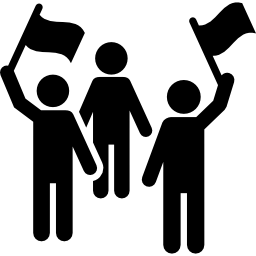 positives Beispiel: Teamgeist
Beispiel TEAMGEIST
Ein gutes Team verbreitet positive Stimmung und kann viel erreichen.
27
Strategie konkret und gezielt Bsp. Teamgeist
Kinder
• Schwächere gezielt integrieren 
• Einzelgänger akzeptieren (sofern die sich als Einzelgänger wohler fühlen)
• «Egoisten» etwas bremsen.
• Aktiv auf Kinder zugehen wenn Problem vermutet werden.
Leitungsteam
• Teamgeist/Gruppengeist ist im Lager an den Höcks ein Thema. Positive und negative Aspekte werden besprochen.
• Leiter/innen und Team haben sehr grossen Einfluss auf TN. Teamgeist wird entsprechend vorgelebt und auf die Kinder übertragen.
Beispiel TEAMGEIST
Lageralltag
• «Fest» auch mit Lagerteilnehmern suchen (z.B. beim Abwaschen)
• gemeinsam kochen ….
• Offener und ehrlicher Umgang fördern und Probleme rechtzeitig ansprechen (z.B. durch Präses).
Lagergestaltung
• Gruppenzeichen / Gruppenplatz
• Gruppenrituale (z.B. Aufnahme)
• Ideen der Kinder berücksichtigen 
• Programme mit viel Teamarbeit
• Teamgeist im Lagermotto
• Lagerplatz/Haus entsprechend einrichten und gestalten (Projekt).
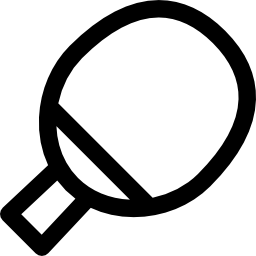 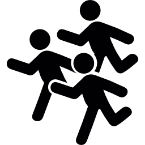 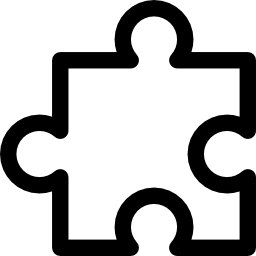 Die Massnahmen 
müssen noch ganz 
konkret ausgearbeitet 
werden!
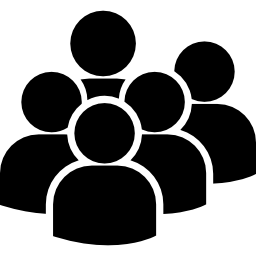 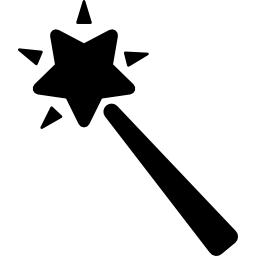 Ein starkes/kompaktes Leitungsteam kann viel bewirken!
28
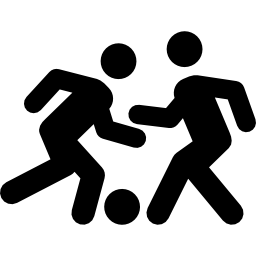 positives Beispiel: Spielfreude
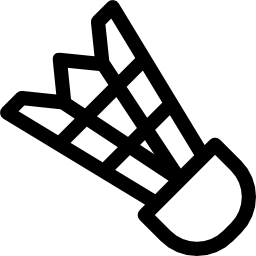 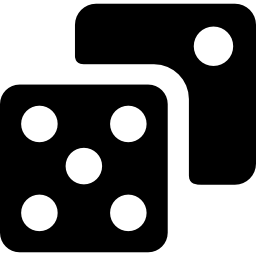 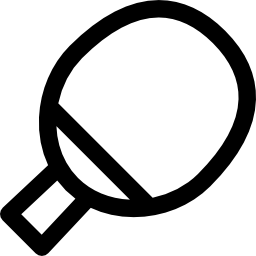 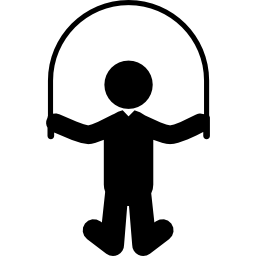 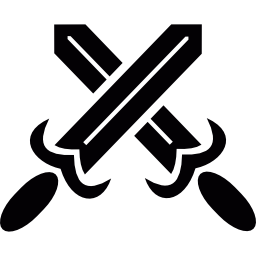 Freizeitbeschäftigungen sind entscheidend für die Stimmung im Lager.
29
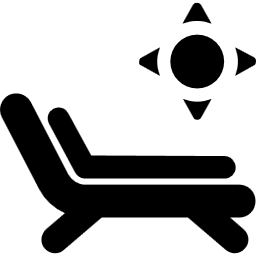 positives Beispiel: Rückzugsmöglichkeiten
Viele Kinder und Leiter/innen brauchen auch im Lager Rückzugsmöglichkeiten.
30
negatives Beispiel: Mobbing
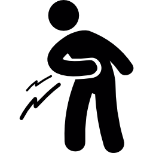 Mobbing kann die ganze Lagergemeinschaft «lähmen» und die Stimmung killen.
31
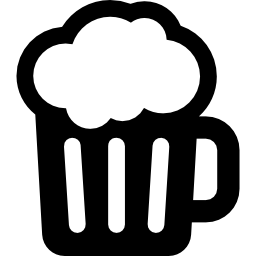 negatives Beispiel: Suchtmittel
Suchtmittel führen in vielen Teams zu Diskussionen.
32
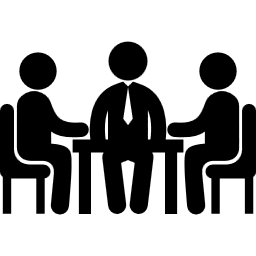 negatives Beispiel: oft zu lange Diskussionen im Team
Wer hat welche Kompetenzen? Wann/wo muss das ganze Team mitentscheiden?
33
Strategie Bsp. «lange Diskussionen im Team»
Kinder
• viel Zeit mit Kindern verbringen und das Lagerleben geniessen statt alle Details im Team besprechen.






Leitungsteam
• viele Massnahmen möglich > werden am Teamworkshop festgelegt.
Lageralltag
• kaum Massnahmen








Lagergestaltung
• kaum Massnahmen
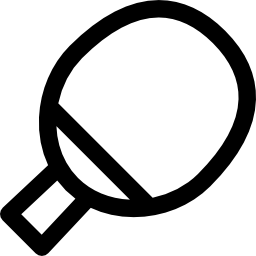 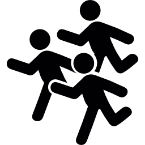 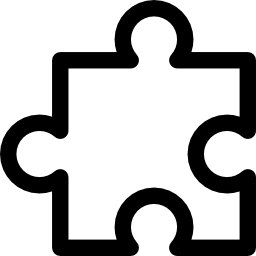 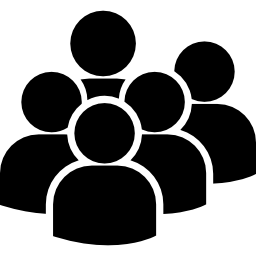 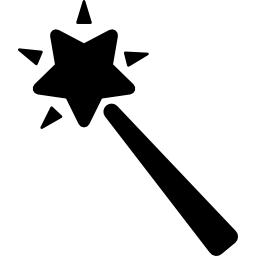 Nicht immer sind alle vier Lagerbereiche betroffen.
34
Danke für die Aufmerksamkeit
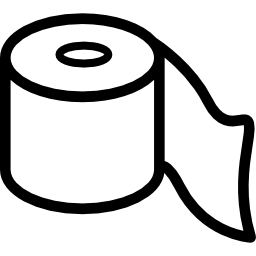 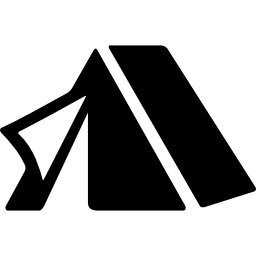 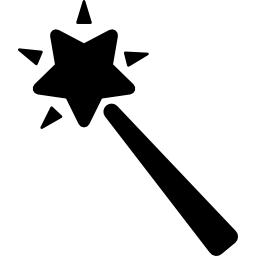 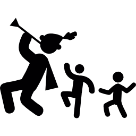 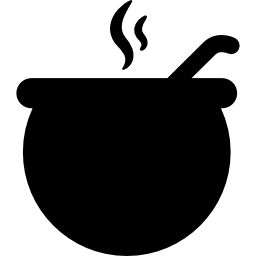 Voilà-Weekend jeweils nach den Herbstferien
35